函数参数和返回值
曾碧卿  教授
软件学院
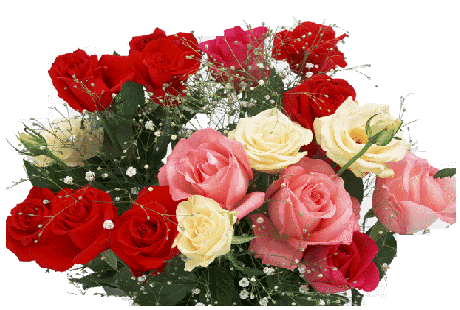 1
《函数参数和其返回值》提纲
一、教学目标
二、问题引导
三、函数概述
四、基本概念及算法实现
五、小结
2
一、教学目标
了解模块化程序设计的概念

了解函数的分类

函数参数的定义

掌握函数返回值的大小和类型
3
二、问题引导
问题1：什么是函数的参数？


问题2：什么是函数的返回值？
4
三、函数概述
模块化程序设计
基本思想:  分而治之
特点：
 各模块相对独立、功能单一、结构清晰、接口简单
 降低了程序设计的复杂性
 提高了程序的可靠性
 缩短开发周期
 避免程序开发的重复劳动
易于维护和功能扩充
 开发方法: 自上向下，逐步分解，分而治之
5
C语言是模块化程序设计语言
关于c程序结构的说明:
 C是函数式语言
 必须有且只能有一个名为main的主函数
 c程序的执行总是从main函数开始，在main中结束
 函数可以嵌套调用，但不能嵌套定义
6
标准函数(库函数)   例如sqrt()， getchar()函数
用户自定义函数
无参函数
有参函数
内部函数
外部函数
函数的分类
从用户的角度分



从函数的形式分




从函数的使用权限分
使用库函数应注意：
 需要使用的包含文件
 函数功能
 函数参数的个数和顺序，及各参数意义和类型
 函数返回值意义和类型
7
例2:  无参函数

void printstar( )
{   
     printf(“********\n”);   
}
或
void printstar(void )
{   
     printf(“********\n”);   
}
例1: 有参函数

int max(int x,int y)
{    
      int z;
      z=x>y?x:y;
      return(z);
}
例3:  空函数
  
dummy( )
{ 
 
}
函数定义实例：
8
四、基本概念及算法实现
函数参数

函数的返回值
9
返回值类型
函数名
函数参数
函数体
函数参数
例4：对于有参函数，求两个整数的最大值的函数定义
int max(int x ,int y)
{
     int z;
     if(x>y)
	z=x;
     else
	z=y;
     return z;
}
10
函数参数的定义
在调用函数时，大多数情况下主调函数和被调函数之间存在着数据传递关系。于是就用到了形式参数和实际参数，简称形参和实参。在定义函数时函数名后面括号中的变量称为“形参”，在主调函数（一般为main）调用一个函数时，函数名后面括号中的参数（可以是一个表达式）称为“实参”。
11
函数的返回值
返回语句
 语法格式



 功能
使程序控制从被调用函数返回到调用函数中，同时把返回值给调用函数
格式1:   return  (表达式);
格式2:   return  表达式;
格式3:   return;
12
关于返回语句的相关说明：
函数中可有多个return语句
 若无return语句，遇}时，自动返回调用函数
 若函数返回值类型与return语句中表达式值的类型不一致，按前者为准，自动转换------函数调用转换。
Void型函数，不带回确定的值
13
关于函数返回值若干情形的实例说明:
例6:
  void   swap(int x,int y )
 {    
      int temp;
      temp=x;
      x=y;
      y=temp;
 }
例5:
  int max(int x,int y)
  {   
      int z;
      z=x>y?x:y;
      return(z);
  }
注意：当省略返回类型时，系统默认返回类型为int。
14
关于函数返回值若干情形的实例说明:
例7:
  int max(float x,float y)
  {   
      float z;
      z=x>y?x:y;
      return(z);
  }
思考：
若: x=1.5,y=2.5
则: 当发生函数调用max(x,y)时
     z的值为?
     max(x,y)的值为?
注意：
若函数返回值类型与return语句中表达式值的类型不一致，按前者为准，自动转换------函数调用转换
15
八、小结
本小节主要讲解了函数的分类，分为有参函数和无参函数。函数参数的定义，包含两种参数：实参和形参。函数返回值的大小和类型。
谢 谢 ！
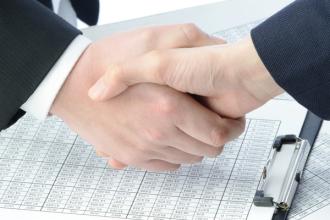